1.10.3 ENDOTOKSIINIT
1 H
3+18 DIAA
Saatteeksi opetusmateriaalin käyttöön
Opetusmateriaalin keskeisessä osassa ovat rakennuksissa esiintyvät biologiset epäpuhtaudet. Yksittäiset luennot käsittelevät mm. mikrobiologian perusasioita, homeita ja lahoja, erilaisten rakennusten tavanomaisia mikrobistoja, mikrobien ja erilaisten mikrobiepäpuhtauksien näytteenotto- ja analysointimenetelmiä sekä tulkintaohjeita. Mikrobit ovat esimerkkinä Sisäympäristön tutkimukset ja raportointi –osuudessa. Opetusmateriaali sisältää lisäksi yleistä tietoa sisäympäristöstä, kemiallisista epäpuhtauksista, terveydellisen merkityksen arvioinnista, sisäilman laadun hallinnasta korjausprosessissa sekä sisäilmasto-ongelmien hallinnasta yhteistyönä. 

Materiaali on tarkoitettu oppilaitosten käyttöön ja sitä voidaan hyödyntää sekä täydennys- että tutkintokoulutuksissa, jotka pätevöittävät kosteus- ja homevaurioiden korjaushankkeissa mukana olevia asiantuntijoita (rakennusterveysasiantuntijat, sisäilma-asiantuntijat, kuntotutkijat, korjaussuunnittelijat ja korjaustyönjohtajat). Opetusmateriaalia voidaan hyödyntää kokonaisuutena tai yksittäisinä aihealueina. Jos materiaalista käytetään yksittäisiä sivuja tai taulukoita, on materiaalin alkuperäinen lähde aina ilmoitettava.

Opetusmateriaali on tehty kosteus- ja hometalkoiden käyttöön. Opetusmateriaalin sisältöä ovat koonneet ja muokanneet  ja siitä vastaavat Marjut Reiman Työterveyslaitoksesta, Anne Hyvärinen Terveyden- ja hyvinvoinnin laitokselta sekä Hannu Viitanen.

Aineiston sisältöä saa muokata vain tekijöiden luvalla. Opetusmateriaalissa mahdollisesti olevista virheistä tai puutteista toivotaan palautetta suoraan tekijöille. Asialliset ja yksilöidyt korjausehdotukset huomioidaan seuraavan päivityksen yhteydessä.

Lisätietoa / palautteet:

Marjut Reiman	Anne Hyvärinen		Hannu Viitanen
marjut.reiman@ttl.fi	anne.hyvarinen@thl.fi	hannu.viitanen@luukku.com
Sisällysluettelo
1 Biologiset epäpuhtaudet
1.1 Johdanto sisäympäristökokonaisuuteen - opetussisältö
1.2 Mikrobiologian orientaatio
1.3 Mikrobiologian perusteet
1.4 Mikrobien elinkaari homehtuminen ja lahoaminen
1.5 Materiaalien ja pintojen mikrobisto
1.6  Puun homeet ja lahot
1.7 Rakenteiden vauriot ja vioittuminen
1.8.1 Ilman mikrobisto asunnoissa, kouluissa ja päiväkodeissa
1.8.2 Ilman mikrobisto tuotannollisissa ympäristöissä ja toimistoissa
1.9 Kosteusvauriorakennusten mikrobilajistoa
1.10.1 Mykotoksiinit
1.10.2 MVOCit
1.10.3 Endotoksiinit
1.10.4 Muut mikrobien rakennekomponentit
1.11 Muut sisäilman kannalta erityiset mikrobit
1.12 Punkit ja allergeenit
1.13 Sisätilojen tuholaiset
2 Kemialliset epäpuhtaudet – opetussisältö
3 Terveydellisen merkityksen arviointi – opetussisältö
4 Sisäympäristön tutkimukset ja raportointi
4.1 Tutkimusstrategian laatiminen
4.2 Näytteenotto mikrobiologisiin analyyseihin
4.3 Mikrobien analysointi
4.4 Mikrobien ohjearvot ja tulosten tulkinta
4.5 Riskinarviointi
4.6 Sisäympäristön tutkimukset ja raportointi
5 Sisäilman laadun hallinta korjausprosessissa
5.1 Homekorjaustyömaan kosteuden ja puhtauden hallinta – opetussisältö
5.2 Homekorjauksen työsuojelunäkökohdat – opetussisältö
5.3 Siivous- ja homesiivous
5.4 Rakenteiden toimivuus
6. Sisäilmasto-ongelmien hallinta yhteistyönä
6.1 Toimintamallit sisäilmasto-ongelmien ratkaisemisessa – opetussisältö
6.2 Sisäilmaryhmätoiminta – opetussisältö
6.3 Viranomaistoiminta ja yhteistyö – opetussisältö
6.4 Viestintä, ml. Riskiviestintä - opetussisältö
Endotoksiinit
Mitä ne ovat
Missä niitä esiintyy 
Mikä niiden merkitys on sisäilman kannalta 
Miten näytteet otetaan 
Miten ne analysoidaan ja 
Miten tulokset tulkitaan
Mitä ovat endotoksiinit?
Gram-negatiivisten bakteerien soluseinämän ulkomembraania
 biologisten altisteiden (bakteerien) indikaattori
 Kemialliselta rakenteeltaan lipopolysakkaridia (LPS)

Esimerkkejä gram-negatiivisista bakteereista: E. coli, Klebsiella, Salmonella, Pseudomonas
Endotoksiineja on joillakin sinilevillä
Endotoksiineja ei ole gram-positiivilla bakteereilla, mykobakteereilla tai sienillä (homeilla)

Endotoksiinit aiheuttavat pääasiassa hengityselinoireita ja –sairauksia.
Endotoksiini on pyrogeeni eli kuumetta aiheuttava
[Speaker Notes: - enterobakteereilla, pseudomonaksilla, myös patogeenisilla lajeilla kuten salmonellalla ja klamydialla
- ei gram-psotiivisilla bakteereilla, mykobakteereilla tai sienillä
- joillakin sinilevillä
- endotoksiini koostuu pääasiassa lipopolysakkarideistä
- lipopolysakkaridi vastaa endotoksiinin biologisista vaikutuksista
- LPS:n ulkokerroksen O-polysakkaridiketju on gram-negatiivisen bakteerin immunoreaktiivinen pinta-antigeeni
LPS:n sisempi kerros sisältää lipidi-A:n, joka vastaa endotoksiinin toksisista vaikutuksista
 endotoksiinit ovat sekä vesi- että rasvaliukoisia
 endotoksiinit vapautuvat bakteerisolusta bakteerien lisääntymisen aikana tai solun hajotessa]
Lipopolysakkaridi LPS
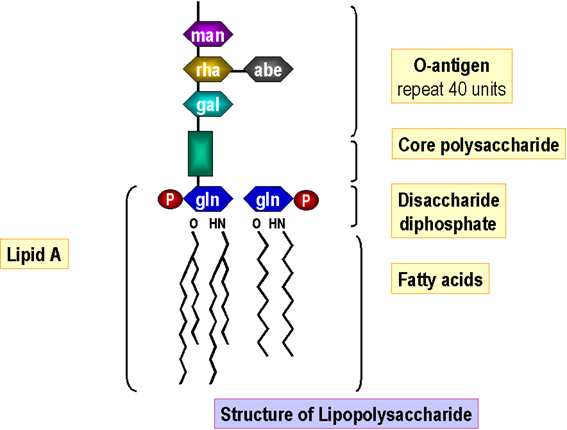 Kutsutaan endotoksiiniksi
Osa Gram-negatiivisten bakteerien soluseinän ulko-osaa
Lipidi A (3-OH-rasvahapot + disakkaridit) on toksinen komponentti
Polysakkaridi + O-antigeeni  immunogeenisuus
15.6.2016
6
Endotoksiini
Sisäilmatutkimuksessa kaikkein tutkituin mikrobinen tekijä, kun on haluttu tutkia mikrobialtistumisen terveysvaikutuksia (astma, allergia)
Enimmäkseen LAL (Limulus Amebocyte Lysate)-  menetelmällä lattiapöly- tai sänkypölynäytteistä
Mahdollisesti hengitysteitä ärsyttävä
Liittyy allergiaan ja astmaan
altistuminen varhaislapsuudessa suojaa atopialta 
ristiriitaisia tuloksia astmasta ja vinkumisesta: riskitekijä tai suojaava tekijä
15.6.2016
7
Näytteenotto ja analysointi
Standardi SFS-EN 14031:2003
Workplace atmospheres: Determination of airborne endotoxin
Endotoksiinien näytteenotto
Pyrogeenivapaat näytteenottovälineet tilattava Kuopiosta
Ilmanäytteille suodatinkeräys (IOM-keräin, tilavuusvirta 2 l/min), näytteenottoaika yleensä 0,5-4 tuntia
Näytteiden pikapostitus analysoivaan laboratorioon näytteenoton jälkeen.
LAL bioassay (ns. Limulus testi)
Levin & Bang, 1976: endotoksiini saa aikaan Limulus polyphemus  -taskuravun verisolujen hyytymisen 
Limulus-testi perustuu tähän havaintoon ja se on laajasti mm. lääketeollisuuden käytössä
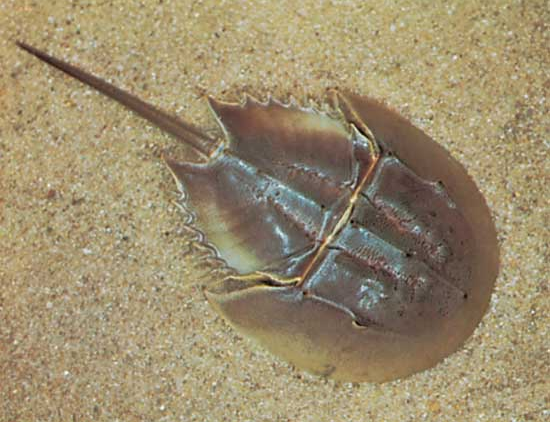 Limulus polyphemus  - taskurapu
15.6.2016
10
[Speaker Notes: 63 publications since 2000
genetic background may explain part of the findings
endotoxin is only a surrogate marker of different type of environmental exposure]
LAL bioassay – tekniset rajoitukset
Herkkä häiriöille  inhibiitio tai vahvistuminen
näytematriksin komponentit voivat häiritä menetelmää, menetelmä on testattava jokaiselle eri näytetyypille
Epäspesifisyys
tunnetaan useita LAL reaktiivisia aineita (mm. trypsiini, sienten β-1,3-glukaanit,  Gram-positiivinen petidoglykaani, selluloosa, ...)
Laboratorioiden välinen toistettavuus on huono
Reagenssin eri valmistuserien välinen vaihtelu suurta  menetelmän toistettavuus ja herkkyys kärsii
15.6.2016
11
[Speaker Notes: . Ph, cations, chealting agenrts, agents that denaturate proteins
false positive results: trypsin, b-glucans]
LAL bioassay – ”tieteelliset” rajoitukset
Vain Gram-negatiivisten bakteerien indikaattori!
Endotoksiiniaktiivisuutta on joskus käytetty suorana bakteeri/mikrobialtistuksen mittarina
Gram-positiivisia bakteereja esiintyy yleensä enemmän sisäympäristöissä
Gram-negatiivinen   Gram-negatiivinen
LPS vaihtelee eri Gram-negatiivisten bakteerien välillä  voi vaikuttaa biologisiin ominaisuuksiin
Testi mittaa enemmänkin bioaktiivisuutta kuin LPS:n kokonaismäärää
Onko taskuravun bioaktiivisuus relevantti mittari LPS:n mittaamiseksi ihmisissä?
15.6.2016
12
Altistuminen…
Kemialliset markkerit kuvaavat mikrobialtistumisen eroja erilaisissa ympäristöissä ja tilanteissa; endotoksiini kuvaa epäsuorasti altistumista Gram-negatiivisille bakteereille, mutta suorasti endotoksiinille, jonka tiedetään suurina pitoisuuksina aiheuttavan haitallisia terveysvaikutuksia
Altistumisen arviointi koostuu näytteenotosta ja analyysistä, joiden merkitys tuloksen oikeellisuuden kannalta on endotoksiinianalytiikassa erityisen suuri.
Ilmanäytteiden ongelma on suuri vaihtelu
Pölynäytteet on integroitu näyte pidemmältä ajalta
Pölynäytteen toistettavuus?
15.6.2016
13
Esimerkkejä altistumistutkimuksista
Endotoksiini: 
Runsas endotoksiinialtistuminen varhaislapsuudessa suojaa allergisilta sairauksilta (Braun-Fahrländer 2002)
Käsittelemättömässä maidossa (farm milk) ja kaupan maidossa ei juurikaan eroa endotoksiinin osalta (Pasture -tutkimus: Gehring ym. 2008)
Työilman endotoksiinipitoisuuden ylittäessä 25 ng/m3 työntekijöiden hengitystieoireilu lisääntyi (Laitinen 1999)
15.6.2016
Esityksen nimi / Tekijä
14
Näyte (n)
Kotien välinen vaihtelu
Kotien sisäinen vaihtelu
ICC
sänkypöly (49)
1.35
0.69
66 %
lattiapöly (49)
0.69
0.65
52 %
pölypussipöly (48)
0.20
0.35
36 %
laskeutunut pöly (40)
0.44
0.43
51 %
ilma (23)
0.36
0.64
36 %
Sänky-, lattia- ja laskeutuneesta pölystä tehtyjen endotoksiinianalyysien toistettavuus (maatila- ja ei-maatila kodit) on kohtuullinen
Hyvärinen et al. 2006
15.6.2016
15
Endotoksiinin viitearvo 2010-luvulla Euroopassa
Terveysperusteinen, työhygieeninen raja-arvo  8-tunnin altistumisajalle on 90 EU/m3
 Ulkona keskimäärin alle 1 EU/m3

Viitearvo huomioi myös jo endotoksiineille herkistyneet henkilöt, muttei keuhkosairauksia sairastavia.
Akuutit vaikutukset puuvillateollisuudesta ja krooniset vaikutukset (5 vuoden seuranta) rehuteollisuudesta.
Ei havaittu akuutteja eikä kroonisia vaikutuksia endotoksiinipitoisuudella 90 EU/m3.
40 vuotta kyseisellä pitoisuudella vähentää FEV1-arvoa 120 ml, mutta se alennus ei vielä vaikuta esim. sydän- ja verisuonisairauksien lisääntymiseen.
Arvio tupakanpolton (aski/pv) endotoksiiniannoksesta on 2400 EU/m3 8-tunnille.
Endotoksiinit maa- ja metsätaloudessa
Maatalous: 
eläintilat (siipikarja, sikalat, nautakarja, hevostilat)
kasvien kasvatus (viljatilat, sipuli- ja perunatilat)
Metsurit
Biopolttoaineiden tuottaminen
Kasvihuonetyöntekijät ja ruokasieniviljelmät
Kalanviljelylaitokset ja kalastajat
Turkistarhat, koe-eläintyöntekijät
[Speaker Notes: Kanalat, sikalat ja navetat
Vilja- ja vihannestilat
Viljavarastot, myllyt,]
Endotoksiinit teollisuudessa
Puunjalostusteollisuus
kuorimot, paperikoneet, sahat
Elintarviketeollisuus
teurastamot, kalajalosteet, rehutehtaat
sokerijuurikkaiden prosessointi
Metalliteollisuus
sorvaus-, hionta- ja leikkuunesteet
Muovi- ja tekstiiliteollisuus
kudontanesteet, raaka puuvilla, pellava, hamppu, nailon
Endotoksiinit ja jätteet
Jätevesilaitokset

Jätteiden keräys ja käsittelyt 
kierrätys- ja lajittelulaitokset
kompostointi
kaatopaikat
polttolaitokset
biopolttoaineiden valmistus
Endotoksiinit ja muut ympäristöt
Painotalot ja räjähdeteollisuus
kostuttava ilmastointijärjestelmä

Kosteusvauriorakennukset 
Baarnin indikaattorilistalla gram-negatiiviset bakteerit
Endotoksiinit asunnoissa
Endotoksiinipitoisuuksia asuinympäristössä lisääviä tekijöitä:
Vanha rakennus
Paljon asukkaita
Vähän kerroksia 
Paljon touhua 
Huono tuuletus
Siivotaan harvoin
Asunnon sijaintipaikka
Kotieläimet (kissat, koirat ja hiiret)
Orgaaniset jätteet
 Hygieniamittari